Maia Vincent
mvin0857@uni.sydney.edu.au
‘Pitching Perspectives’
Using the OMAA as a research tool for history students
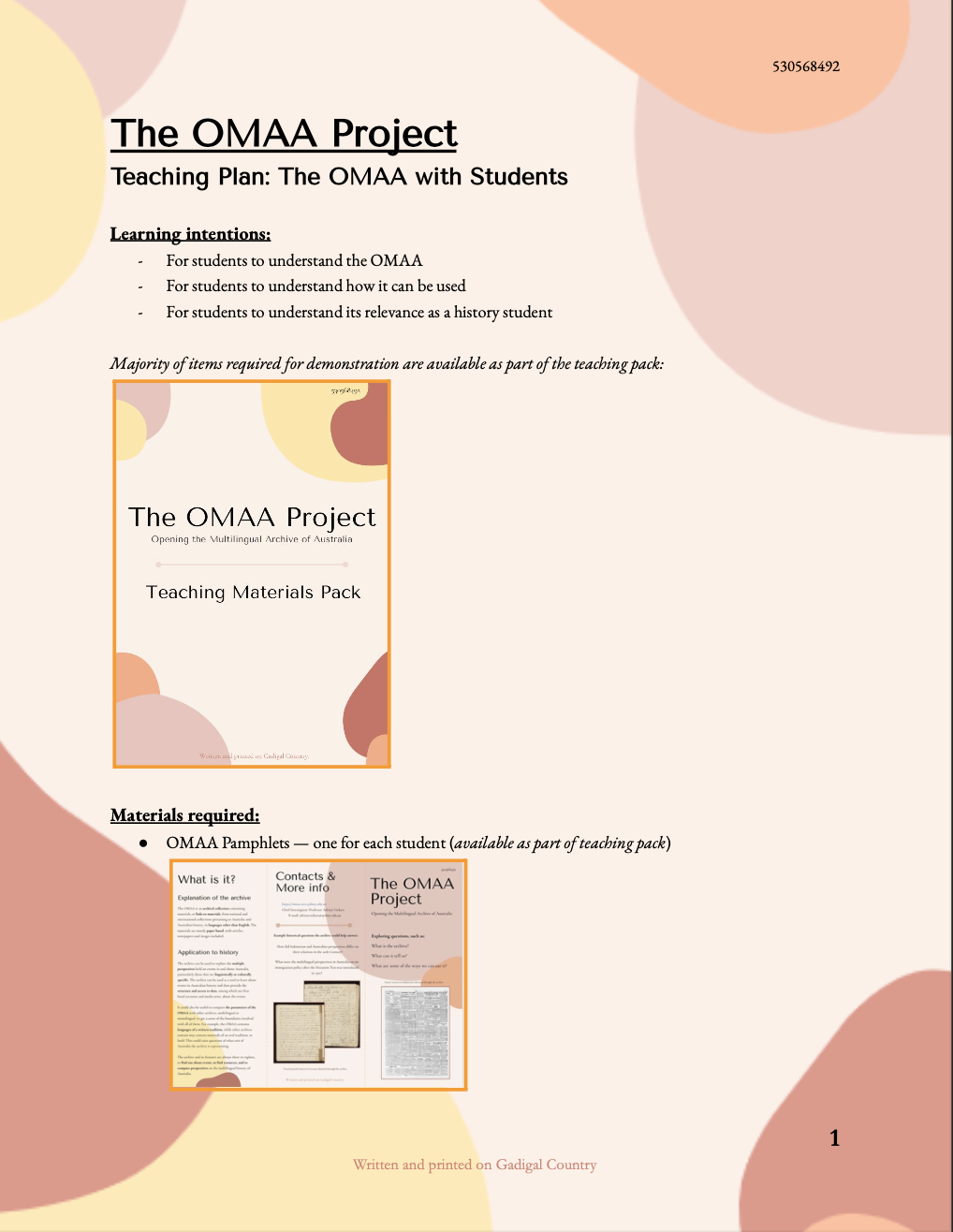 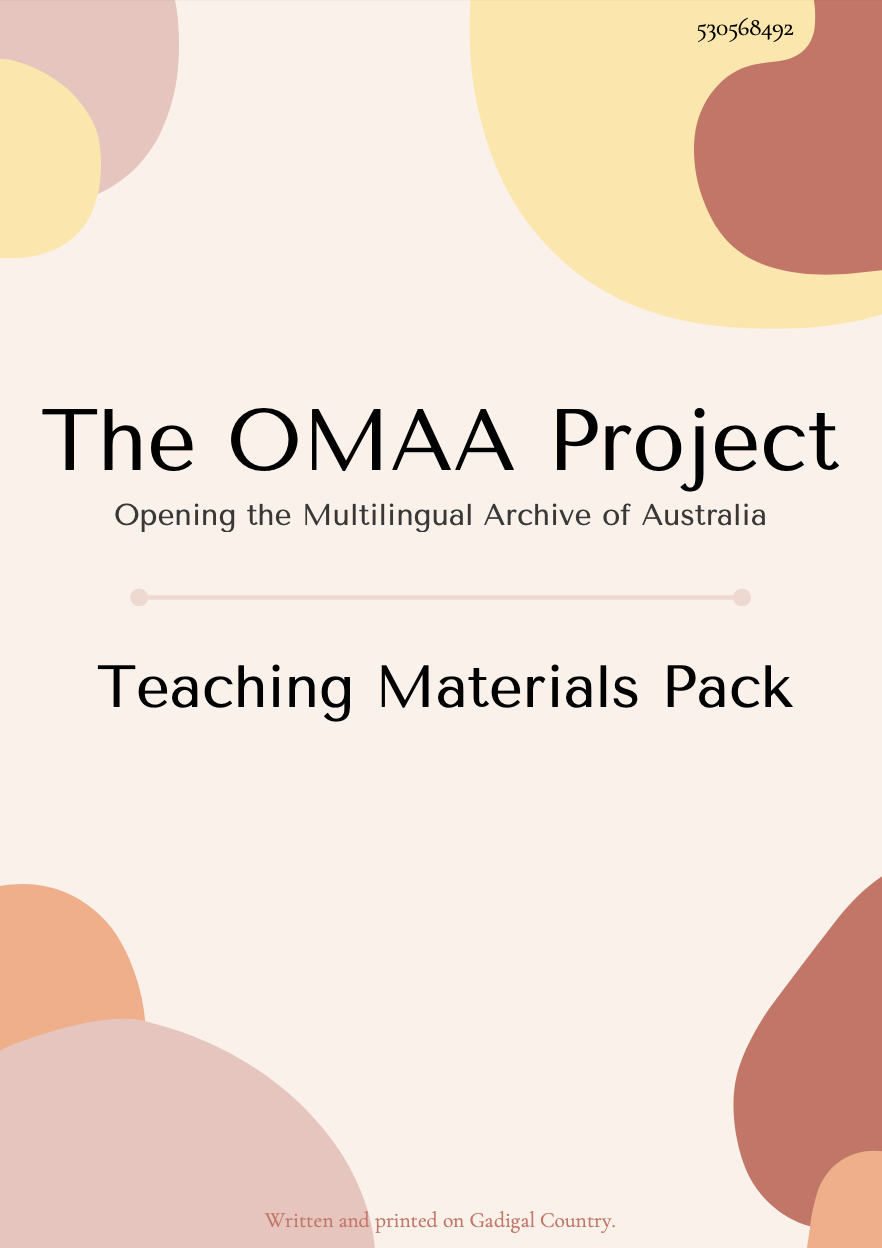 ‹#›
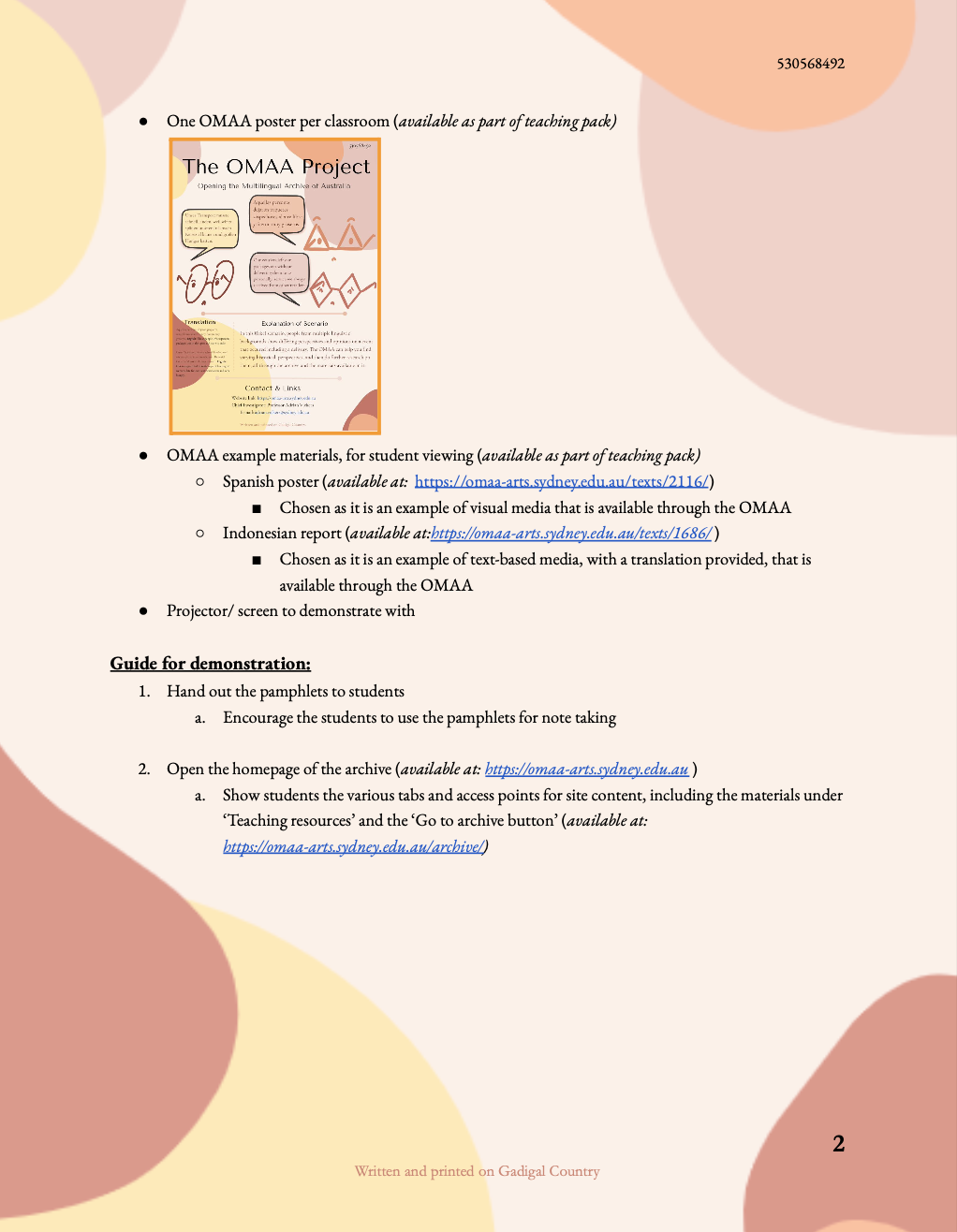 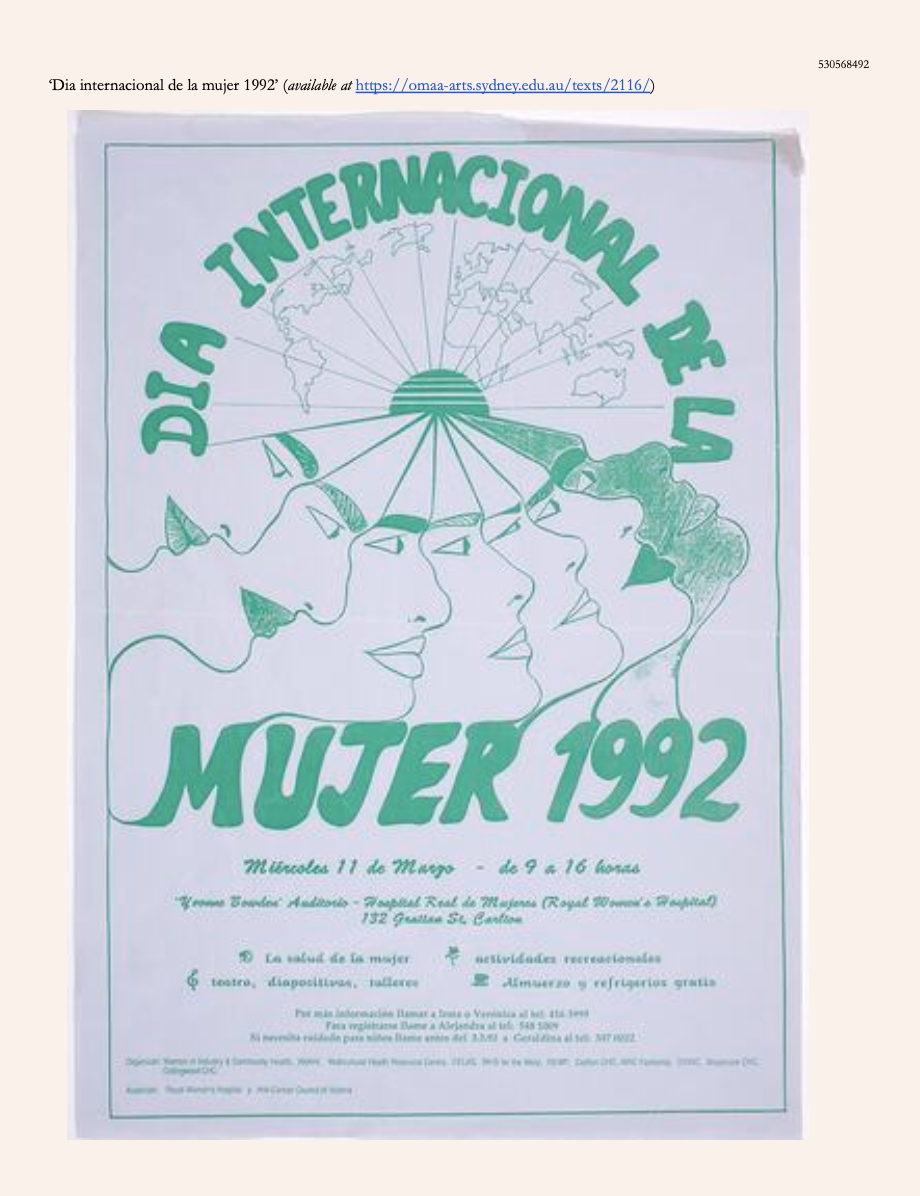 ‹#›
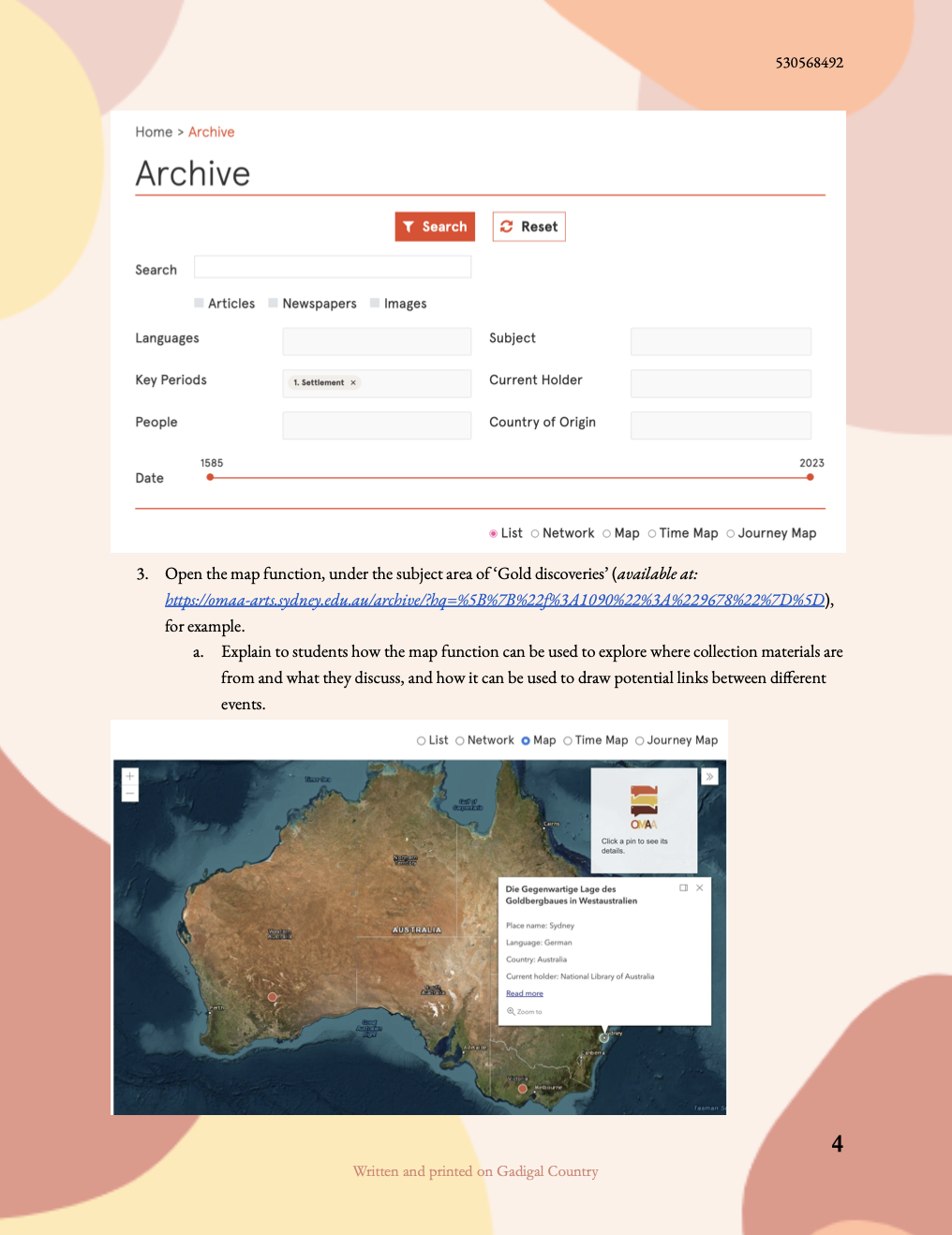 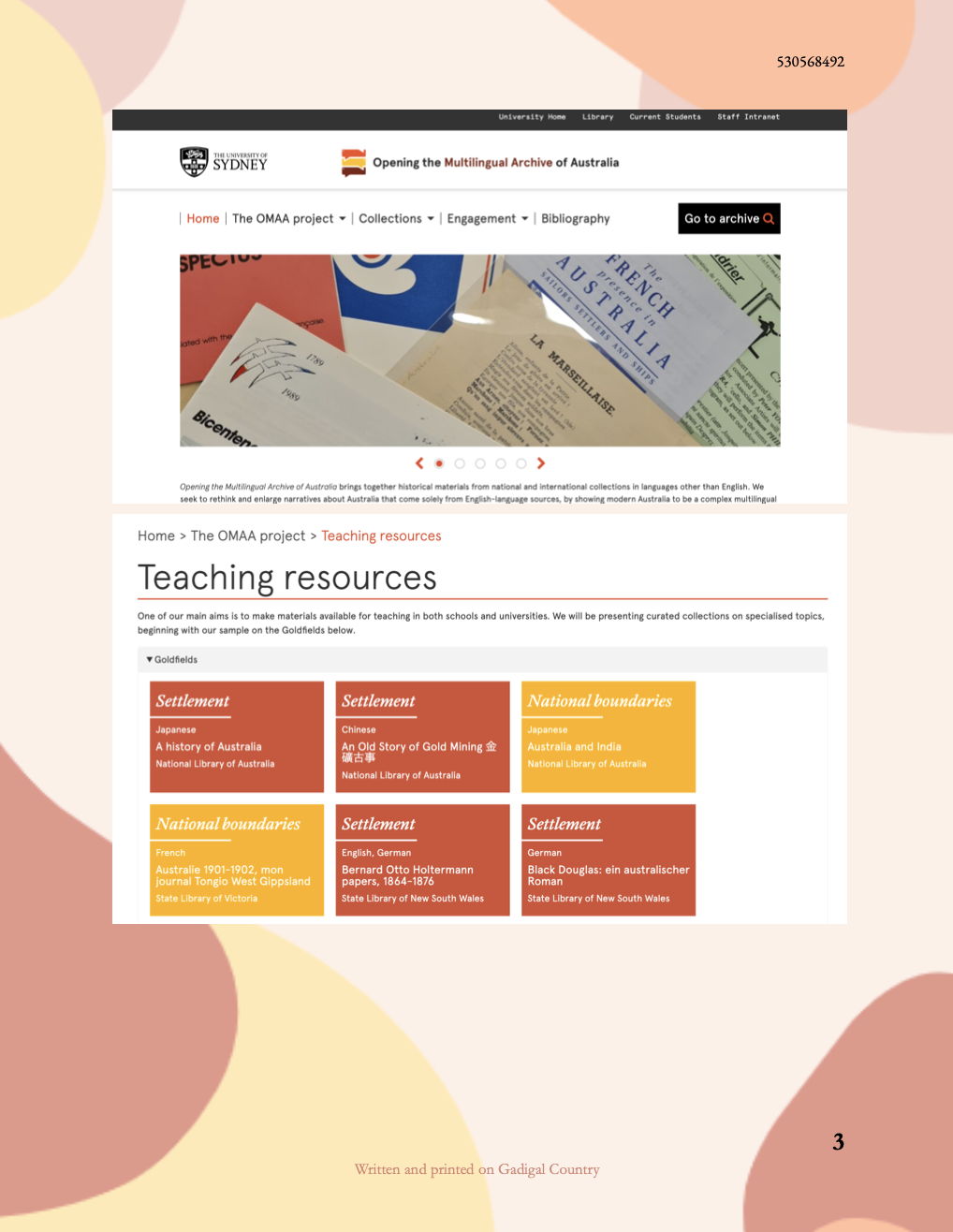 ‹#›
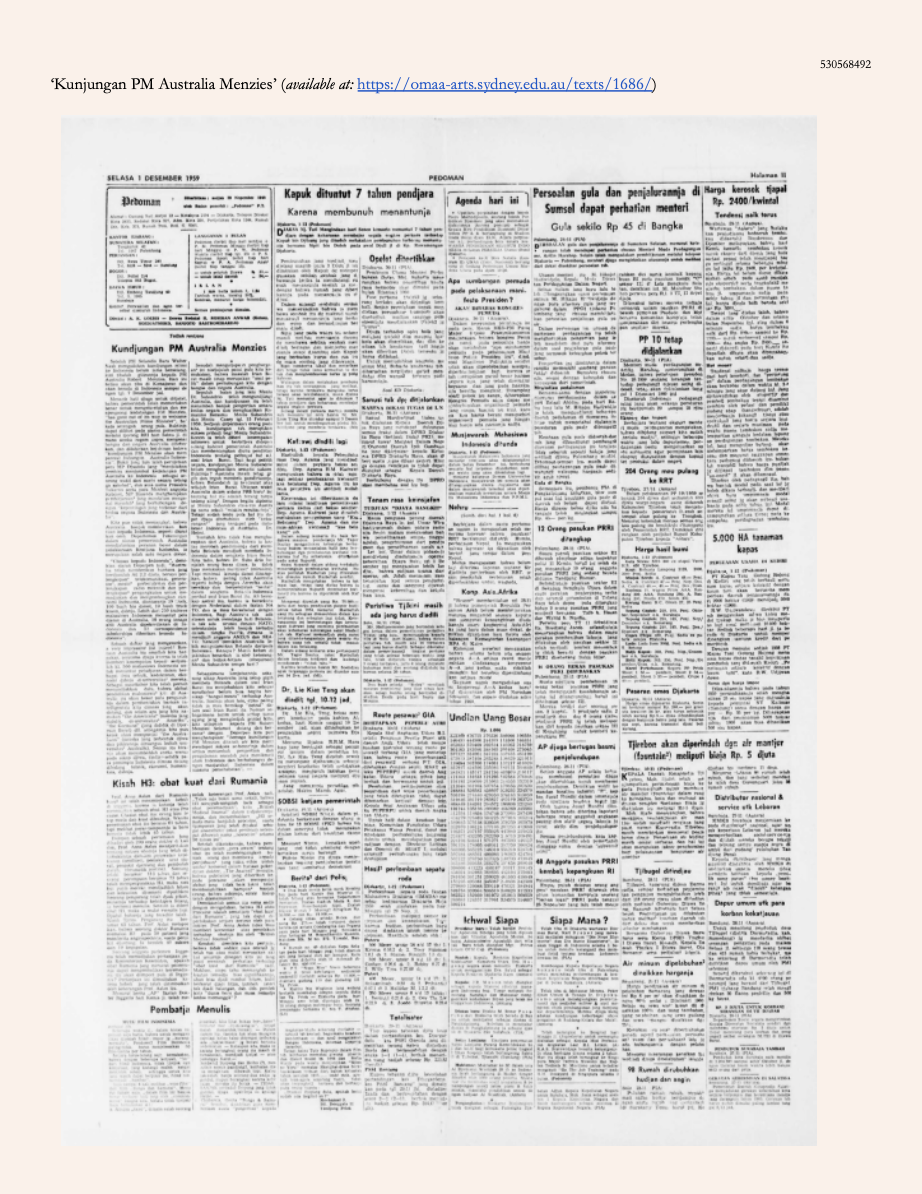 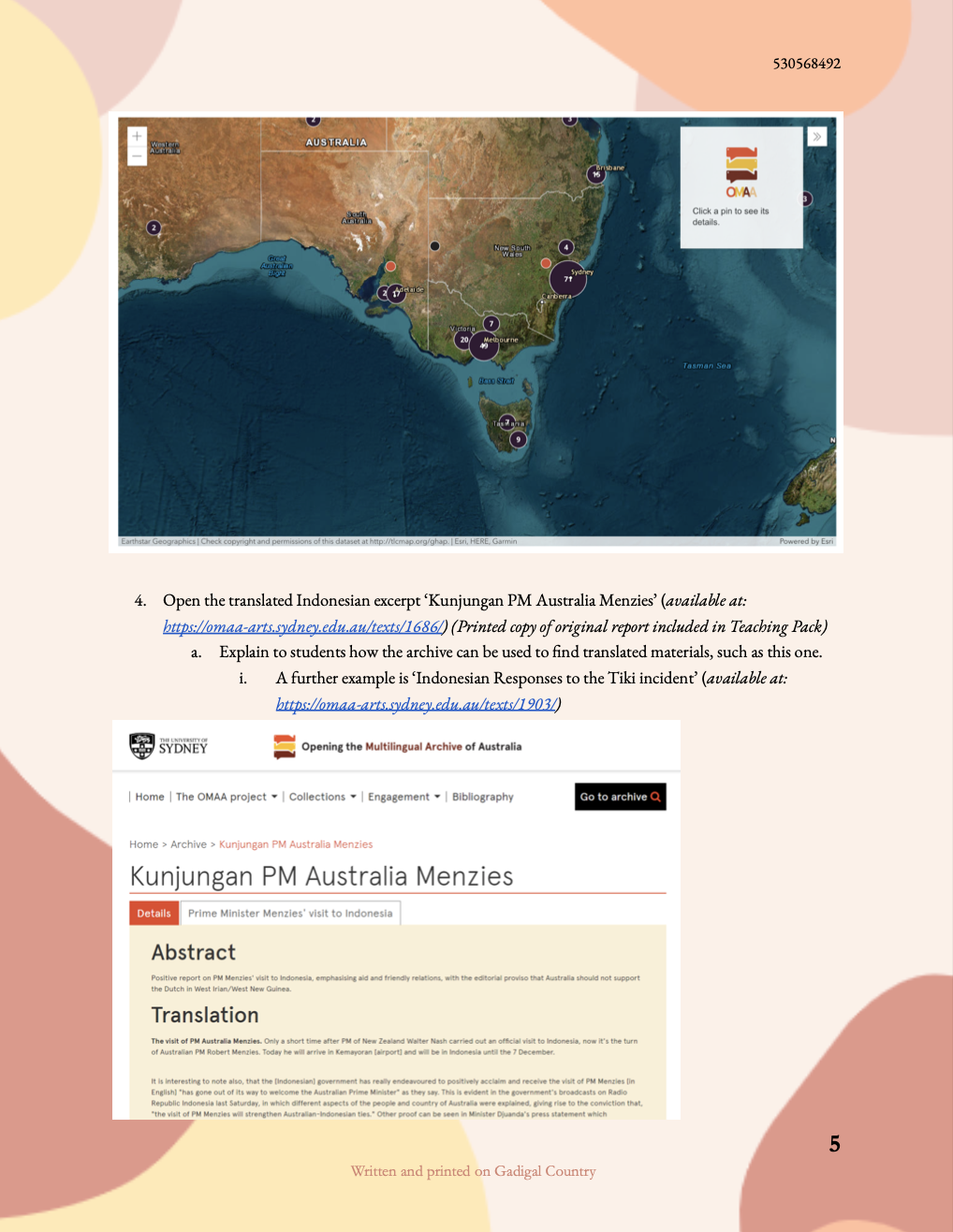 ‹#›
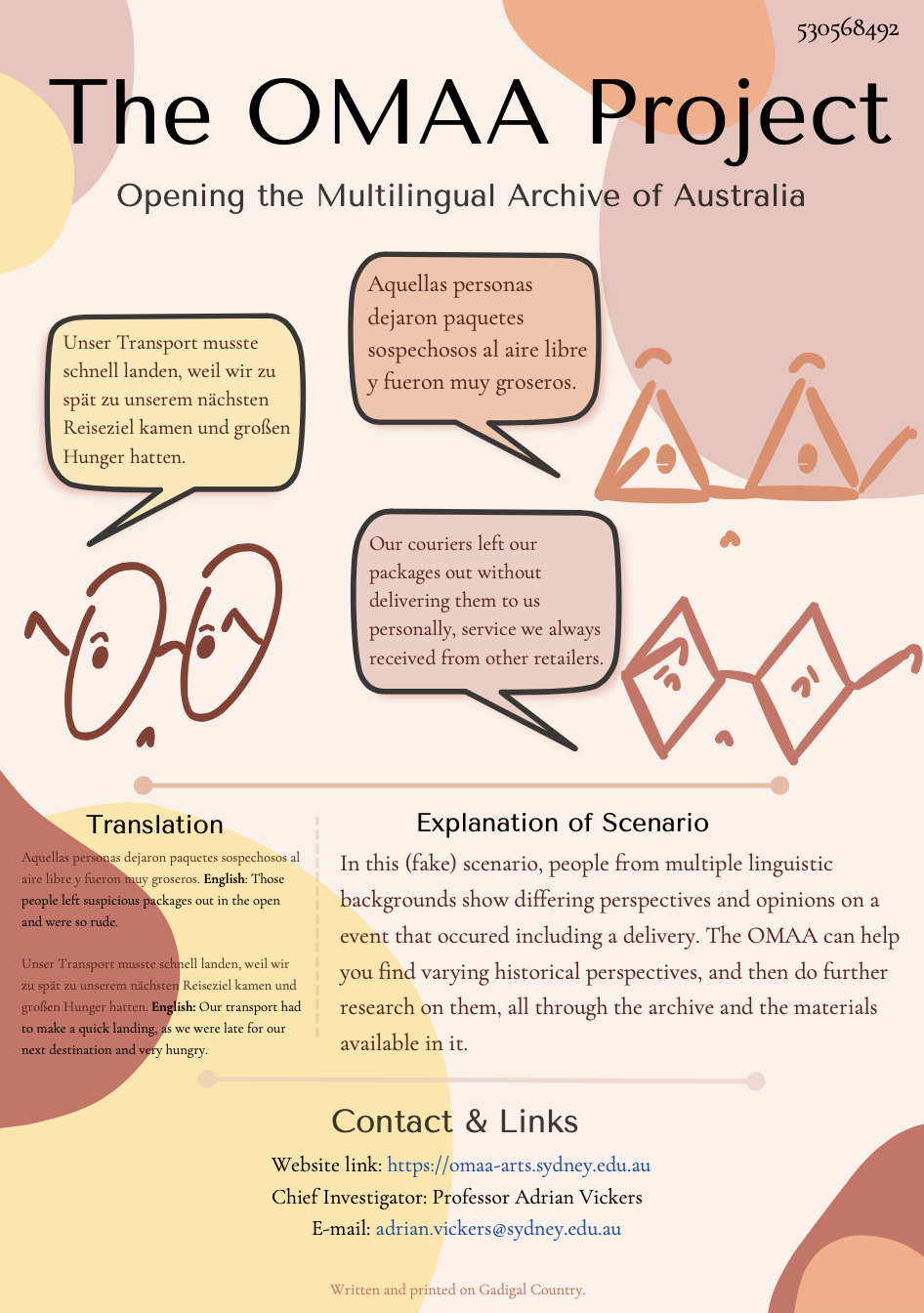 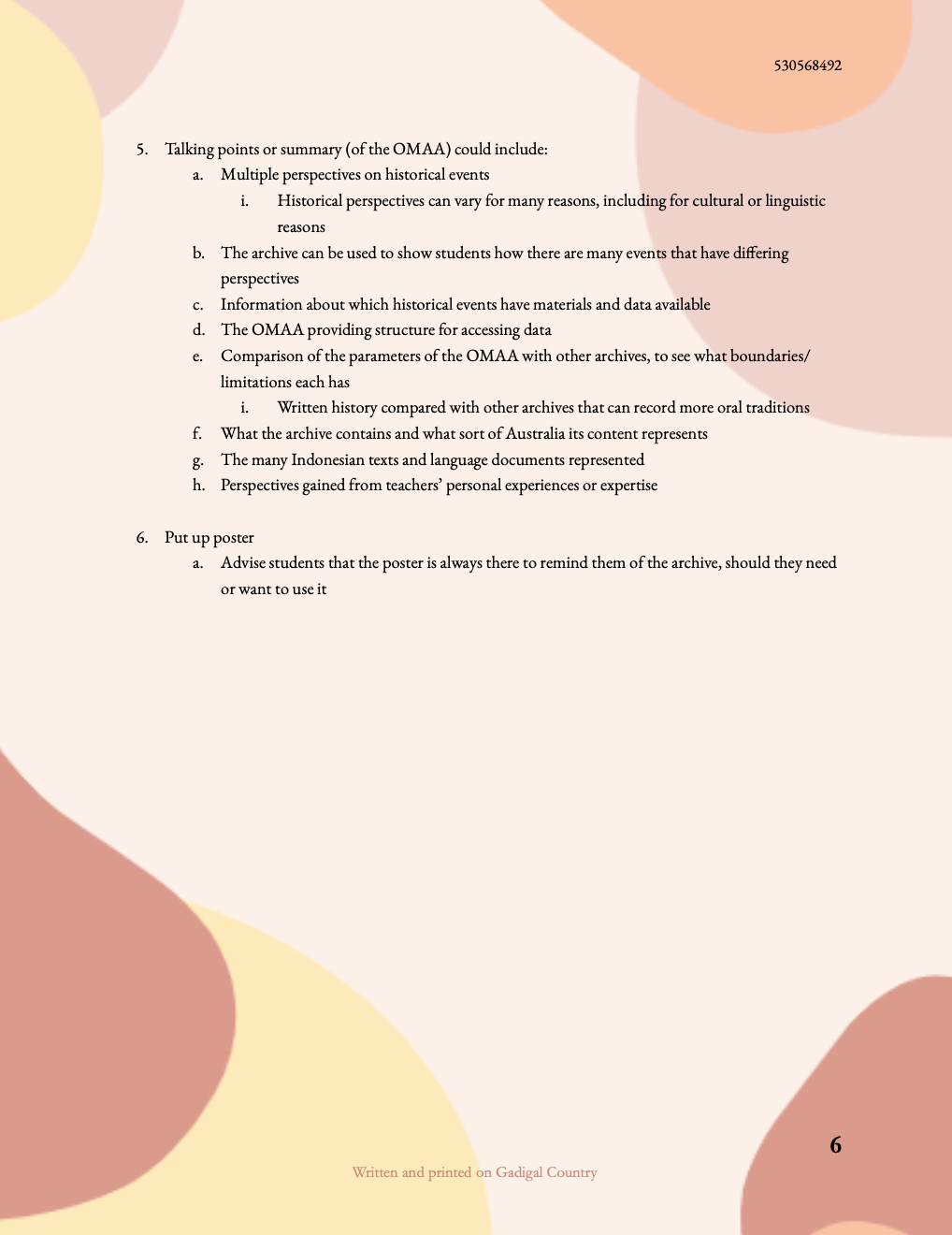 ‹#›
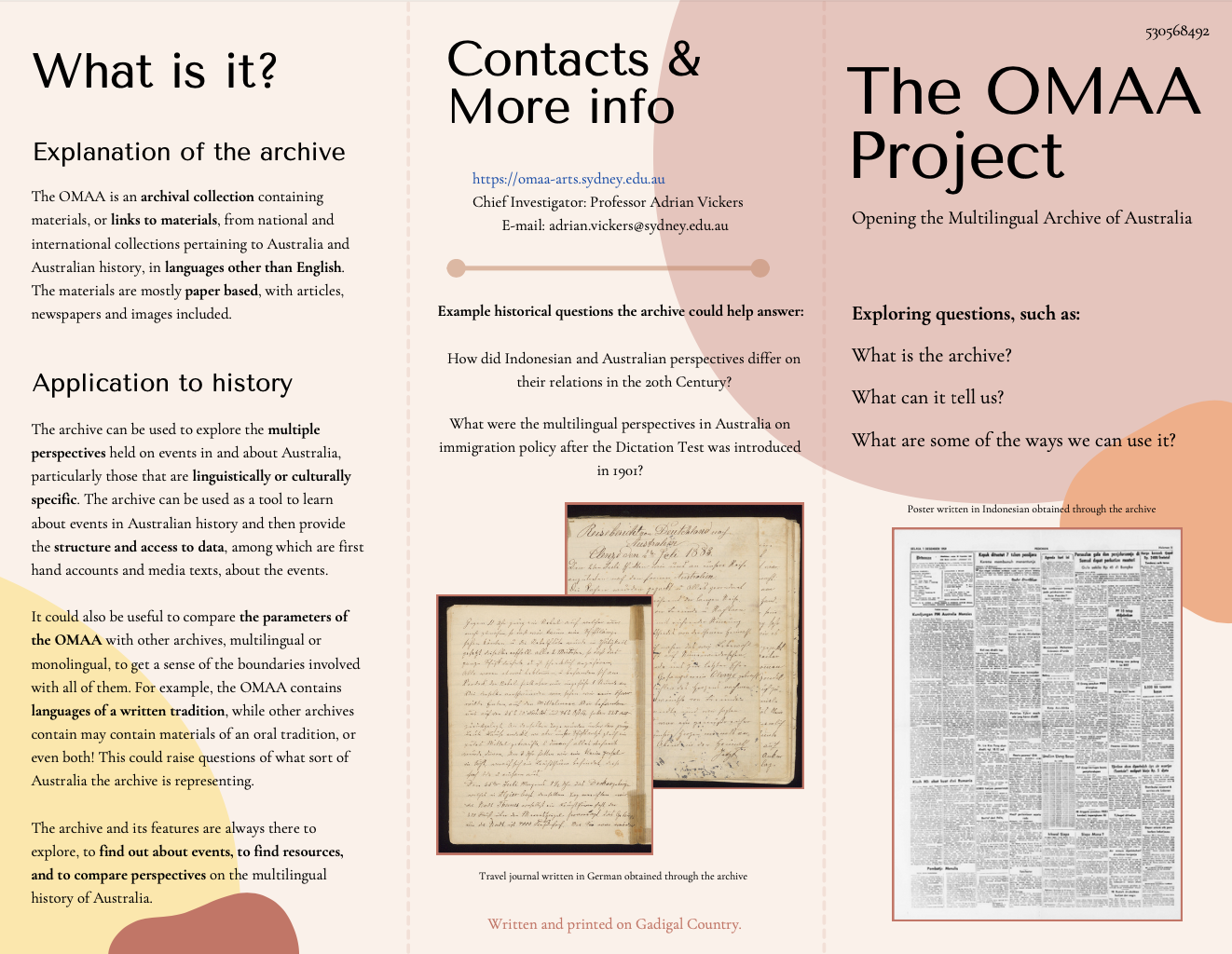 ‹#›
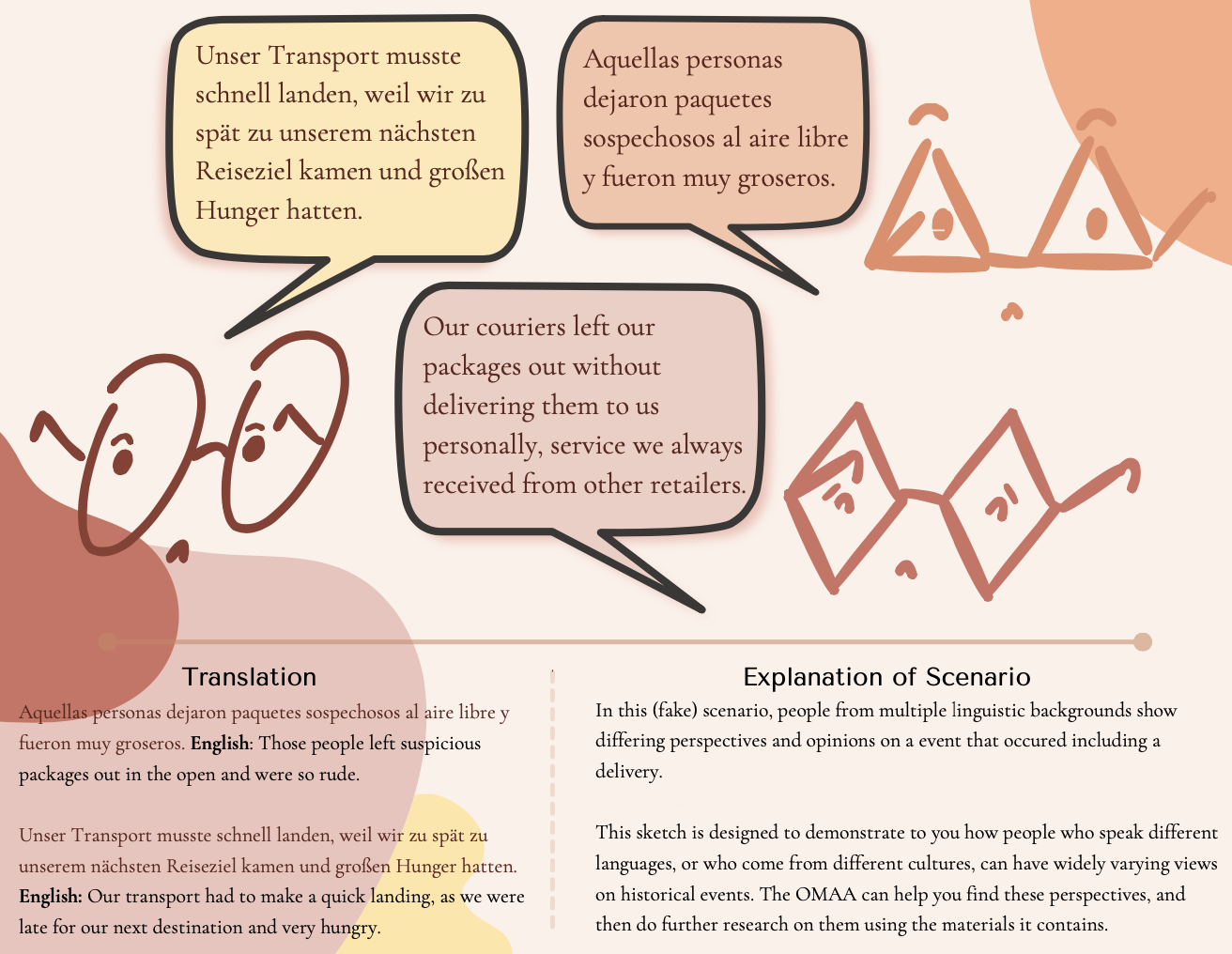 ‹#›
Maia Vincent
mvin0857@uni.sydney.edu.au
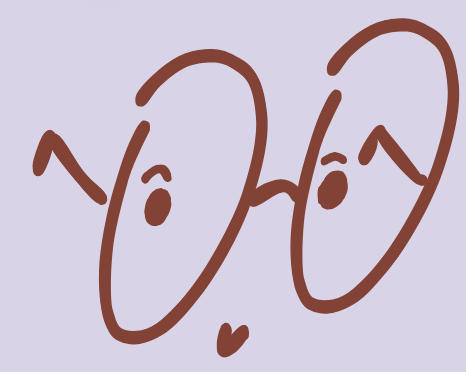 Thank you!
‹#›